Компьютерные сети. 
Устройство сети. 
Локальная и глобальная сети.
Учитель информатики 
МБОУ Емельяновской СОШ
Г.О. Озёры
Мухин Павел Алексеевич
Компьютерная сеть - это соединение двух или более компьютеров, обменивающихся сообщениями.
Все компьютерные сети имеют одно назначение - обеспечение совместного доступа к общим ресурсам (данным и устройствам).
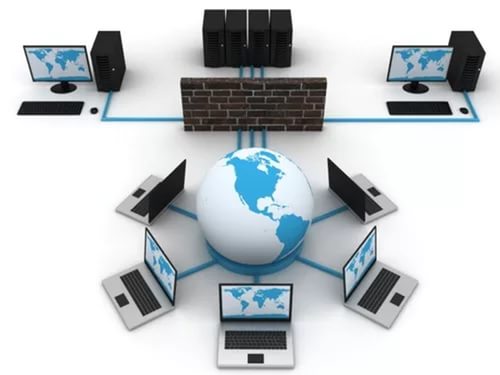 Компьютерные сети
Компьютерные сети
Локальная компьютерная сеть – множество компьютеров, соединенных линиями передачи информации.
Глобальная  компьютерная сеть – система  связанных между собой локальных сетей и компьютеров отдельных пользователей.
Линии связи
В компьютерных сетях часто используются :
 телефонные линии связи, 
Коаксиальные кабели (до 10мбит/с)
 кабели типа «витая пара» (до 100мбит/с)
Оптоволоконные кабели
Рассмотрим несколько характеристик разновидностей кабелей:
Коаксиальный – самый дешевый и доступный тип кабеля, но с низкой скоростью передачи информации до 10 Мбит/c. 
Витая пара,Скорость передачи информации от 10 Мбит/с до 100 Мбит/с. 
Оптоволоконный кабель, Скорость передачи информации от 100 Мбит/с.
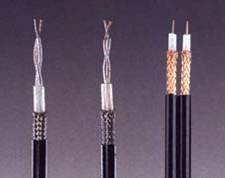 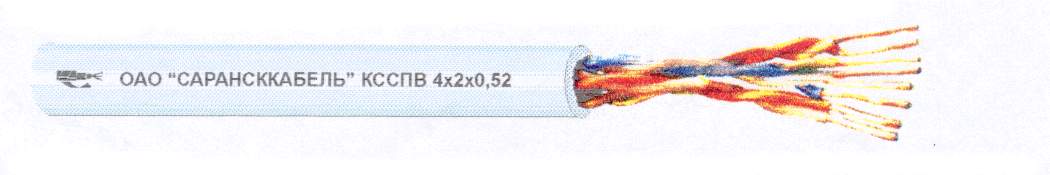 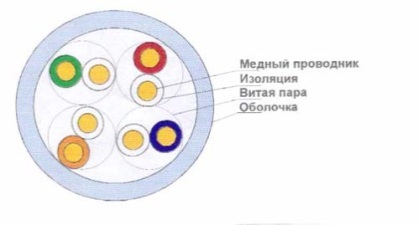 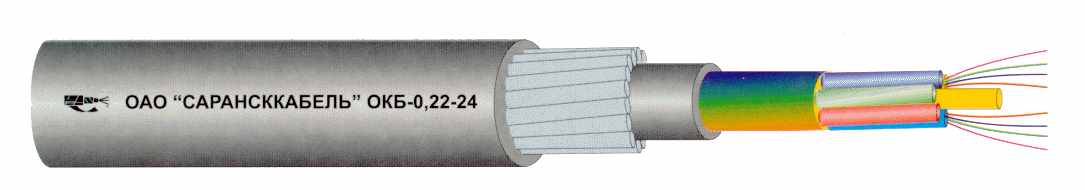 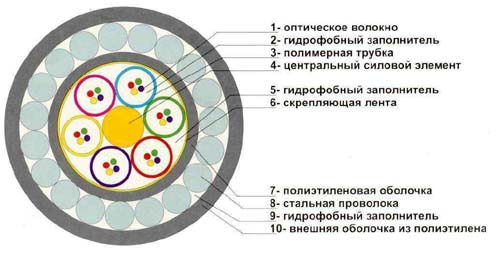 Одноранговые ЛС.
ЛС с выделенным сервером.
Топология
Физическая: Включает описание структуры сетей и подключенных к ним устройств.
Логическая:Не связана с реальными физическими соединениями, а описывает логический путь, который проходят сетевые данные в процессе их перемещения с одного места в другое
Топология
1)Шинная
2)Звездообразная
3)Кольцевая
Топология «шина»:
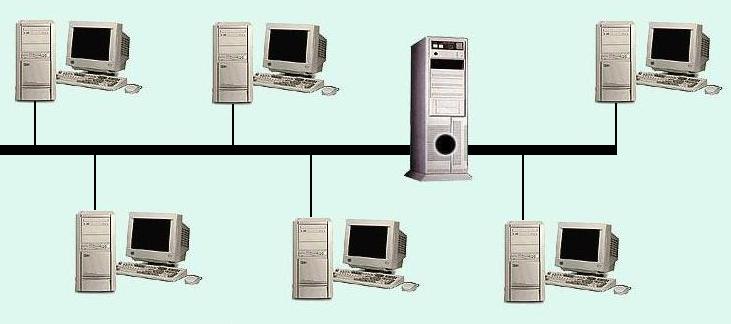 Рабочие  станции  и  файл-сервер подключаются к центральному кабелю, называемому шиной.
Топология «звезда»:
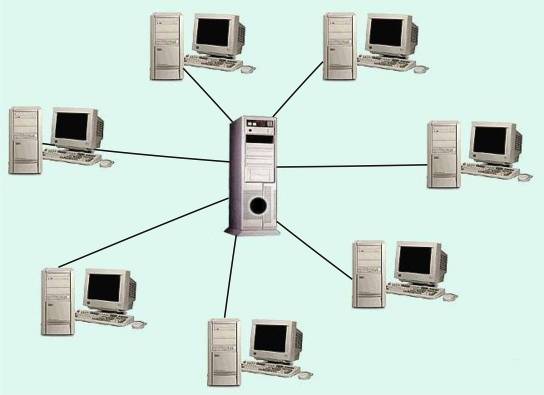 Рабочие станции подключаются непосредственно к файл-серверу, но не соединены друг с другом.
Топология «кольцо»:
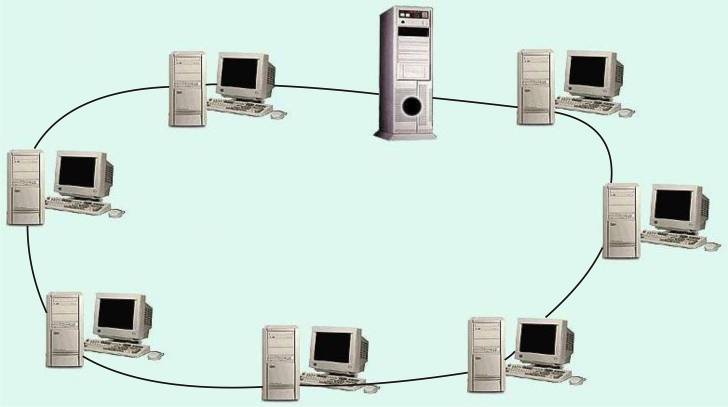 Файл-сервер  и  рабочие  станции  соединены  кабелем в кольцо. Сообщения рабочей станции могут проходить через несколько других рабочих станций до того, как они достигнут файл-сервера.
Глобальные сети
Глобальная сеть(англ. Wide Area Network, WAN)  –это сеть, охватывающая большие территории и объединяющая огромное количество отдельных компьютеров и других более мелких сетей.
Интернет – это глобальная сеть, объединяющая компьютерные сети.
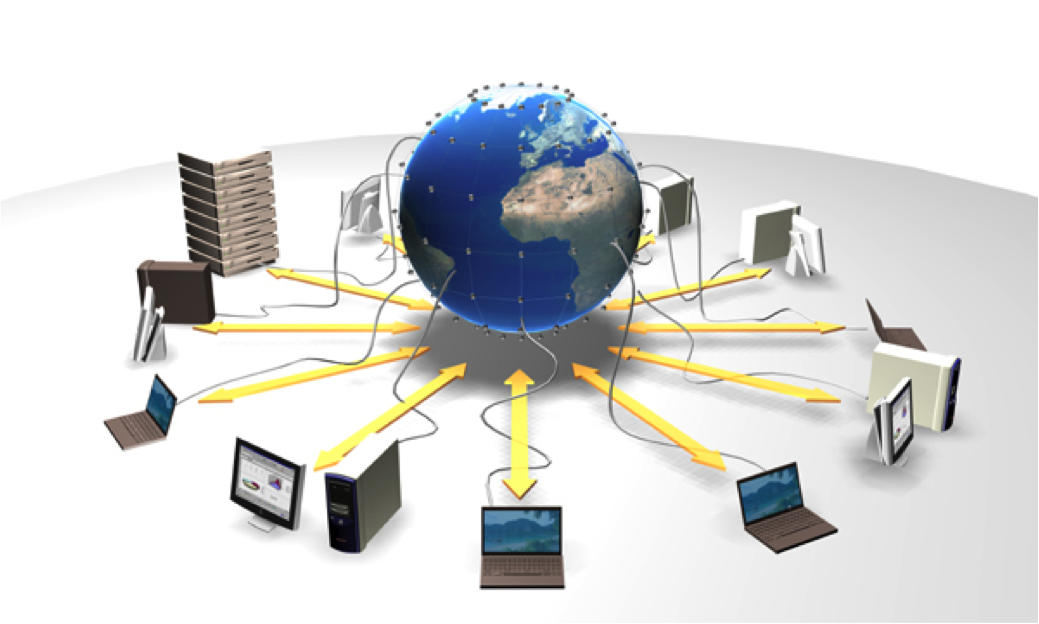 Интернет
Развилась на базе сети ARPANET Министерства обороны США  на случай войны с СССР.
Разработка сети ARPANET была поручена Калифорнийскому университету в Лос-Анджелесе, Стэнфордскому исследовательскому центру, Университету Юты и Университету штата Калифорния в Санта-Барбаре. В 1969 году в рамках проекта сеть объединила эти четыре научных учреждения. Затем начала активно расти и развиваться, ее начали использовать ученые.
Интернет
Интернет-мировая система компьютерных сетей.
Глобальная  компьютерная сеть – система  связанных между собой локальных сетей и компьютеров отдельных пользователей.
Нахождение 
объема, скорости 
и время передачи данных.
I- информационный объем файла (бит)
V- скорость передачи данных (бит/сек)
t – время передачи информации (секунды)
Скорость передачи данных через соединение равна 256000 бит/с. передача файла через данное соединение заняла 3 минуты. определите размер файла в килобайтах.
Спасибо за внимание!